Recusa de vacinação: Um reflexo que repercute em todos os níveis de atenção à saúde.
Autores: Nicolly Mendonça de Freitas Montes¹, Paulo Vitor de Oliveira Montes, Vitoria Lopes Lima, Lua Darc Machado de Souza Guimarães ²  Orientador: Katiane Martins Mendonça
1-3 Faculdade de Enfermagem
nicolly.m@hotmail.com
INTRODUÇÃO
A ocorrência de dúvidas sobre a necessidade das vacinas, o medo de possíveis eventos adversos, a disseminação de informações equivocadas, além de crenças filosóficas e religiosas, têm criado situações em que famílias e até mesmo profissionais da saúde apresentam dúvidas sobre a necessidade da aplicação de vacinas. 
Os pacientes que recusam a vacinação promovida pela atenção primária, ficam susceptíveis a serem acometidos pela forma grave da doença COVID-19 e tendem a necessitar de assistência em unidades de alta complexidade.   
Os benefícios individuais e coletivos da vacinação são obtidos com alto custo financeiro e o empenho de uma grande estrutura dos programas públicos de vacinas, além da atuação individual dos profissionais de saúde¹,³
Devido   às   crenças, conteúdo impreciso e enganoso que infelizmente se prolifera rapidamente de forma online, favorecendo o ressurgimento e controle de doenças que podem ser evitadas através da vacinação.³
Desde março de 2020, quando a Organização Mundial de Saúde declarou que a COVID-19 era uma pandemia¹, iniciaram buscas frenéticas em todo mundo por vacina ou medicamento para tratamento da doença.
 Apesar de existirem diversas evidências científicas fortes que justifiquem os benefícios da imunização¹,², a recusa da vacina contra a COVID-19 também foi e ainda é comum entre a população brasileira. 
A oposição às vacinas não é evento novo e surgiu logo após a introdução da vacina contra varíola no fim do século XVIII.³
OBJETIVO
Relatar experiências vivenciadas por profissionais atuantes na atenção primária em saúde e profissionais que atua em serviço de alta complexidade em uma capital do Centro-Oeste.
MATERIAL E MÉTODO
Trata-se de um relato de experiência de profissionais que atuam em unidades de baixa e alta complexidade e veem de perto as consequências da não adesão vacinal.
CONCLUSÃO
RESULTADOS
Os profissionais de saúde, tem se deparado com esse cenário de luta incansável contra inverdades sobre a imunização. Conforme a literatura atual e a vivência profissional adquirida até então, a vacinação generalizada é, portanto, de extrema importância para o controle da COVID-19, embora ainda haja dúvidas sobre o grau e a duração da proteção, continua sendo a melhor escolha.
Os determinantes da recusa ou indecisão vacinal mais citados pelos pacientes são complexos e podem ser atribuídos à vários fatores como: socioculturais, políticos e pessoais¹².
REFERÊNCIAS
1. BRASIL. Ministério Da Saúde. Vacinas causam autismo: fake News. Brasília: Ministério da Saúde, 2020. Disponível em: https://www.saude.gov.br/fakenews/44429-vacinas-causam-autismo-fake-news.
 2. Altmann, DM, Douek, DC e Boyton, RJ (2020). O que os formuladores de políticas precisam saber sobre a imunidade protetora COVID-19. The Lancet , 395 (10236), 1527-1529.Succi RC. Vaccine refusal --- what we need to know. J Pediatr (Rio J). 2018;94:574---81.Succi RC. Vaccine refusal - what we need to know. J Pediatr (Rio J). 2018;94:574-81. . Jornal de Pediatria [online]. 2018.
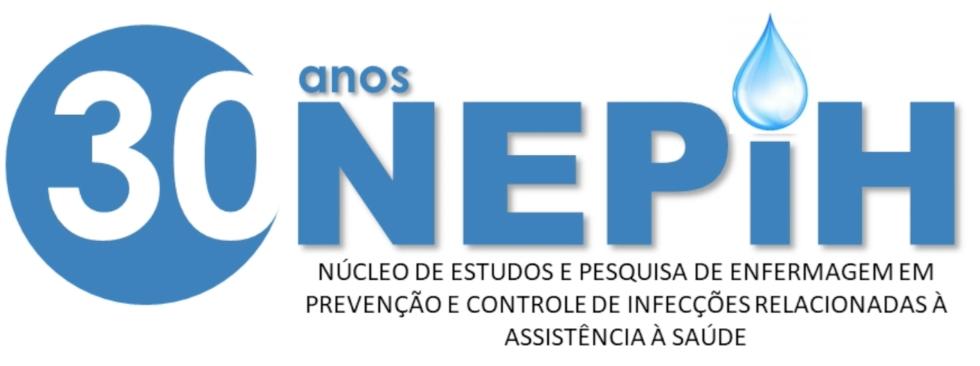